2023 World Service Conference (WSC)
Audit Presentation
2022 Annual Audit
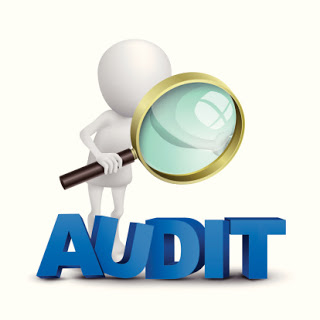 Independent Auditors’ Report (page one)

Forvis, LLP audit firm

Audit conducted January 16–21, 2023

Issued a clean opinion

Highest opinion given
2
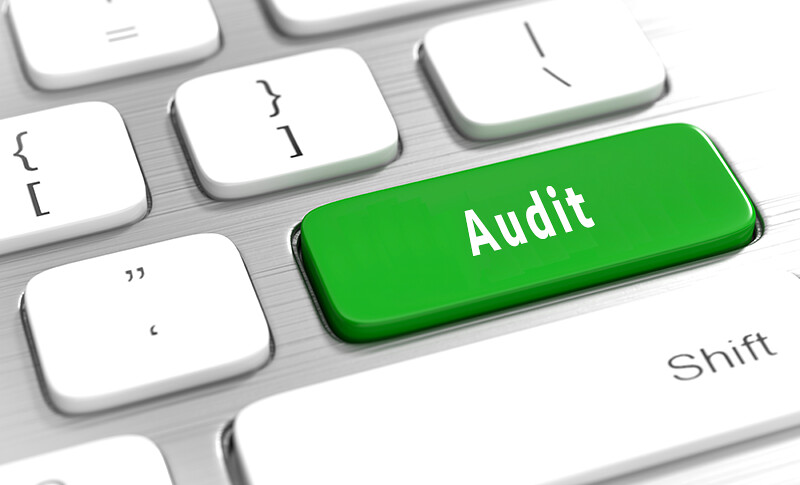 What is an Audit?
Examination of financial reports by someone independent from the organization 
Auditors ask formal questions of Staff and Audit Committee members
Review accounting and financial records—for example: check stubs, invoices, timecards, receipts, and bank accounts
Obtain written confirmation of accounts by banks
Test internal controls
3
This Photo by Unknown Author is licensed under CC BY-SA
2022 Audited Financial Statements
4
Statements of Financial Position (page three)
5
Statements of Financial Position (page three)
6
Statement of Activities (page four)
7
Sources of Revenue
Contributions continue to exceed literature sales
8
Yearly Literature Sales
9
Contributions
Highest year ever for contributions
10
2022 Contributions
11
Investment Income
Due to market conditions during the year, the organization experienced a loss of $1,647,728
Overall market in 2022 was volatile
Al-Anon continues to be invested in conservative, mature, and healthy equities and bonds 
A new investment manager, Davenport Investments was added in 2022 
Finance Committee meets with fund managers at Merrill Lynch, Davenport, and Beck Mack & Oliver twice a year
No organization is immune to market conditions
Investment Income
Statement of Functional Expenses
14
Program Services—activities that fulfill the purpose of our mission
Community Awareness
AFG Records
International Services
Group Services
Literature
Conference
Digital Communications
Functional Expenses
15
Program Services
16
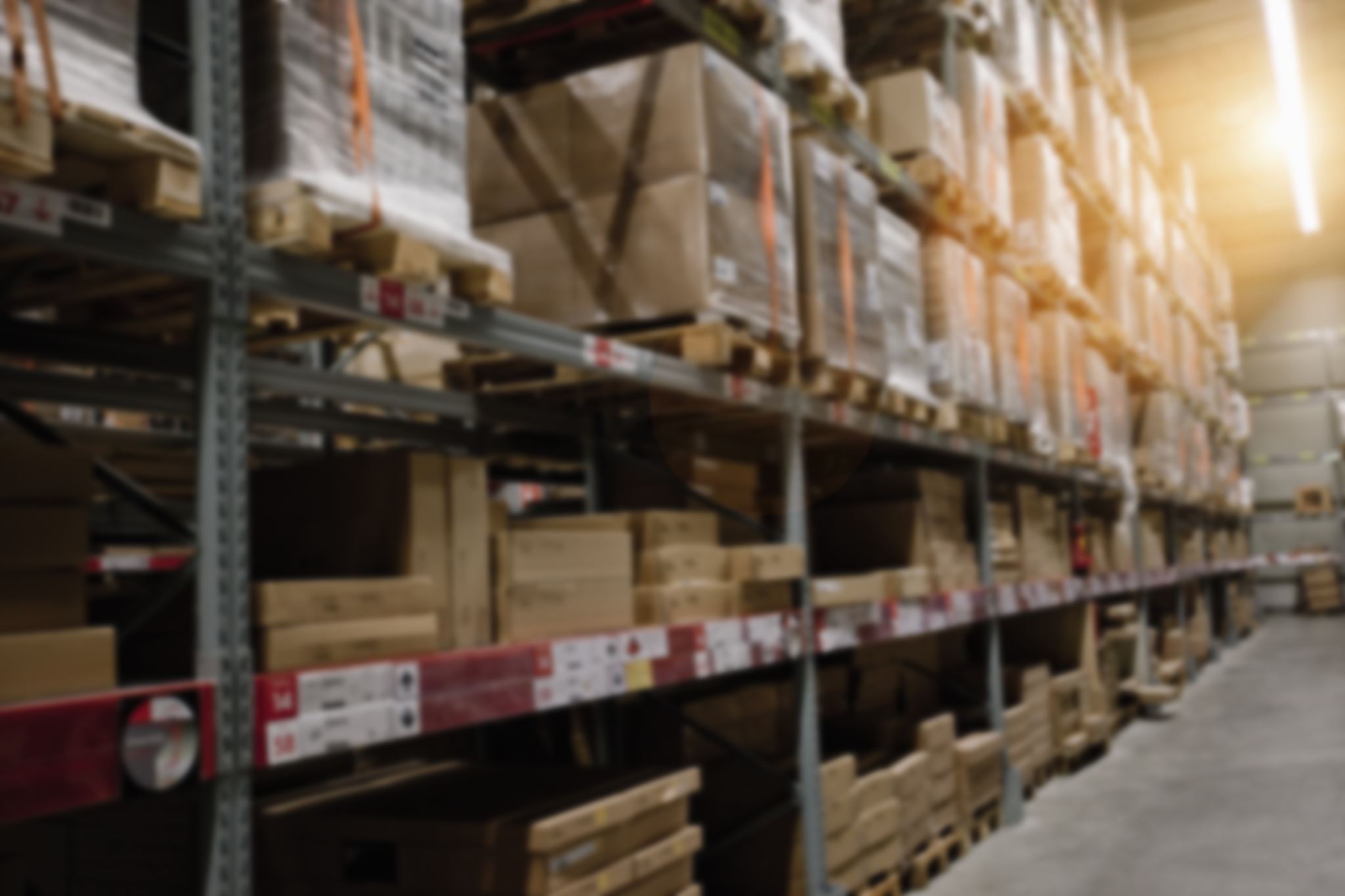 Functional Expenses
Literature Distribution Services 
Literature Publication
Shipping and Receiving/Warehouse
Customer Service
17
Literature Distribution Services
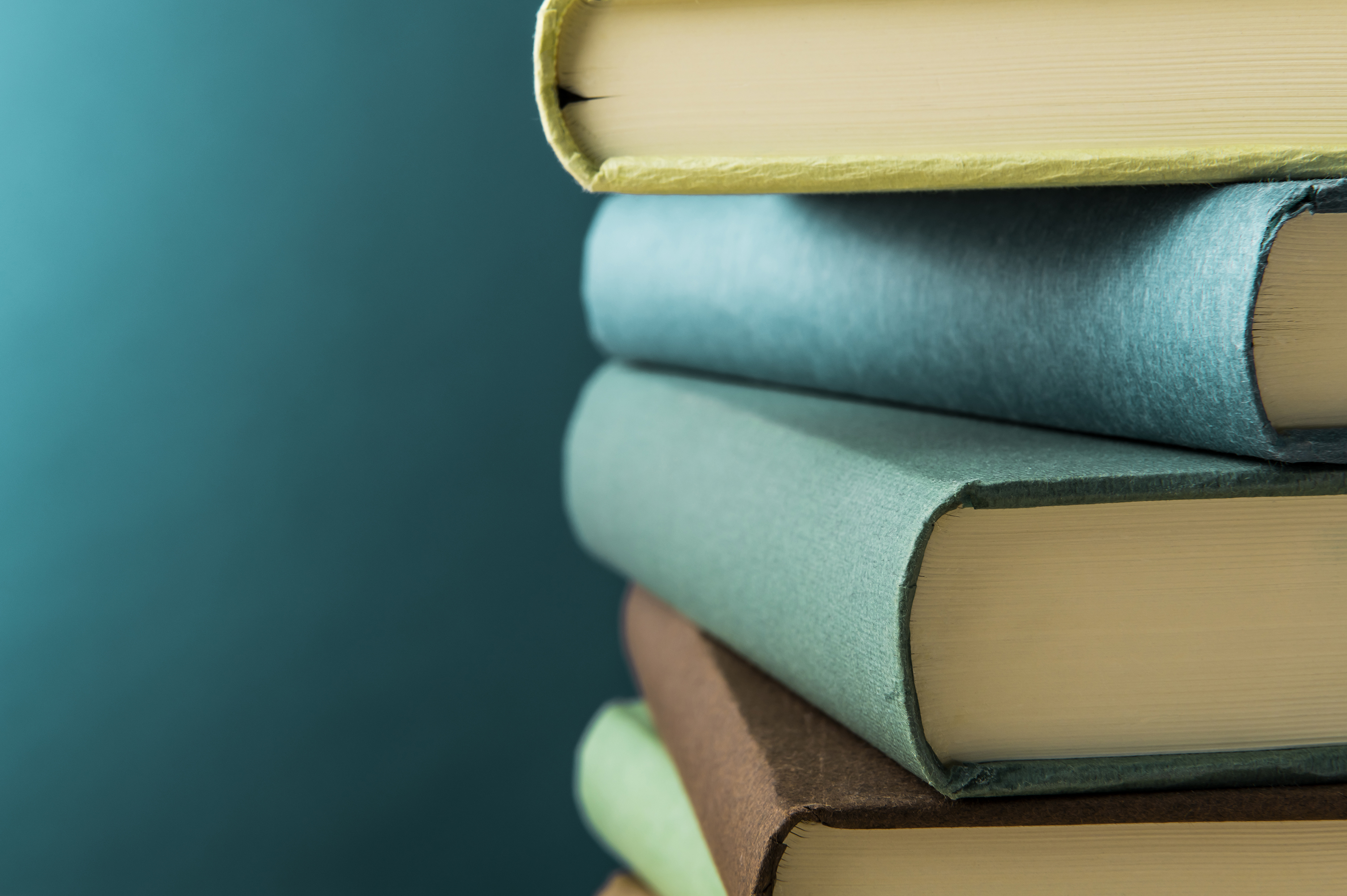 Ships literature orders throughout the structure
Designs and publishes literature including The Forum and AFA
Receives and processes literature orders
18
Functional Expenses
General Administration: Activities that contribute to the overall operations of the organization
Finance & Operations
Administration
Events & Projects
Legal
Human Resources
19
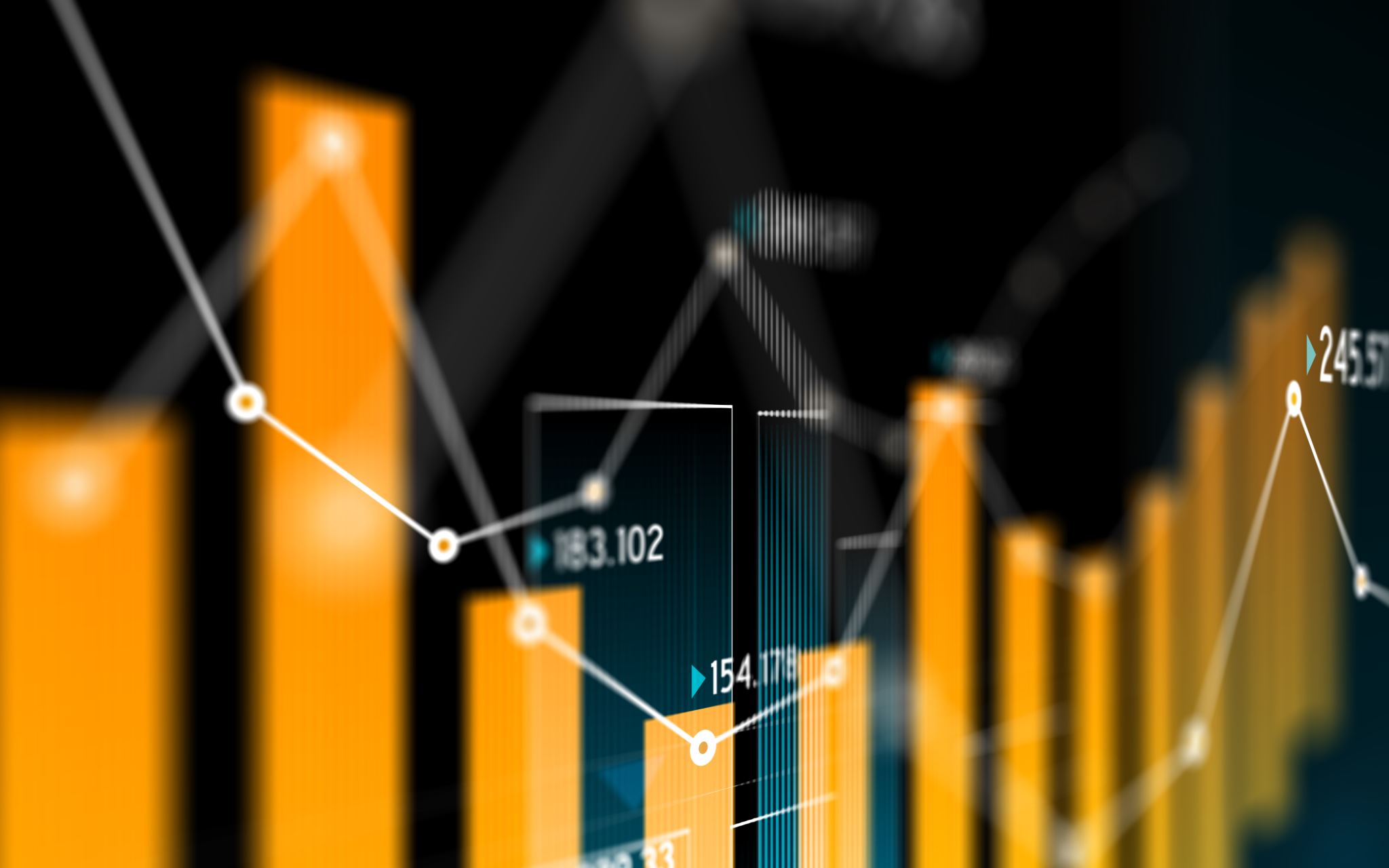 General Administrative Services
Maintains operations 
Performs translation services 
Balances budget
Oversees administrative functions including projects and event logistics
Maintains and defends trademarks and copyrights
20
Statement of Cash Flows
21
Notes to the Financial Statements
Describe Al-Anon and help to improve readers’ understanding of the financial statements
Additional information to support summary totals or line items
Supplementary information 
Similar in nature and consistency 
Two new footnotes for 2022
22
Leases (Topic 842)
Accounting Standard Update (ASU 2016-02, Leases (Topic 842).
Requires a lease liability and right of use asset to be recorded for substantially all leases
Organization adopted January 1, 2022 
Recorded operating leases for copies and mail meter 
Covered pages 14–15 
Disclosed in footnote 12 on page 20
No impact to the bottom line
23
Notes to the Financial Statements
401k Retirement Plan – Note Three 
Defined contribution plan covering eligible employees
One year of service and 1,000 hours in order to participate

Reserve Fund – Note Four 	  	
Established by Board of Trustees (BOT) in 1970
Objective: Not to exceed one year’s operating expenses.
Balance on December 31, 2022—$6,314,781
24
Notes to the Financial Statements
Liquidity and Availability– Note 5
Organization’s financial assets that are considered liquid
Consists of cash and accounts receivable

Postretirement Health Benefits – Note 11	 	  	
The liability is carried by the Reserve Fund 
Liability is based on future costs, age of retirees, and life expectancy 
Liability decreased in 2022
25
Notes to the Financial Statements
Investments – Note Six and Note 13
Fund managers that manage our investments
Beck Mack & Oliver
Merrill Lynch
Davenport Investments
Ensure Al-Anon is invested in reputable equities and no alcohol-related equities
Income helps to grow Reserve Fund
26
Notes to the Financial Statement
27
Questions